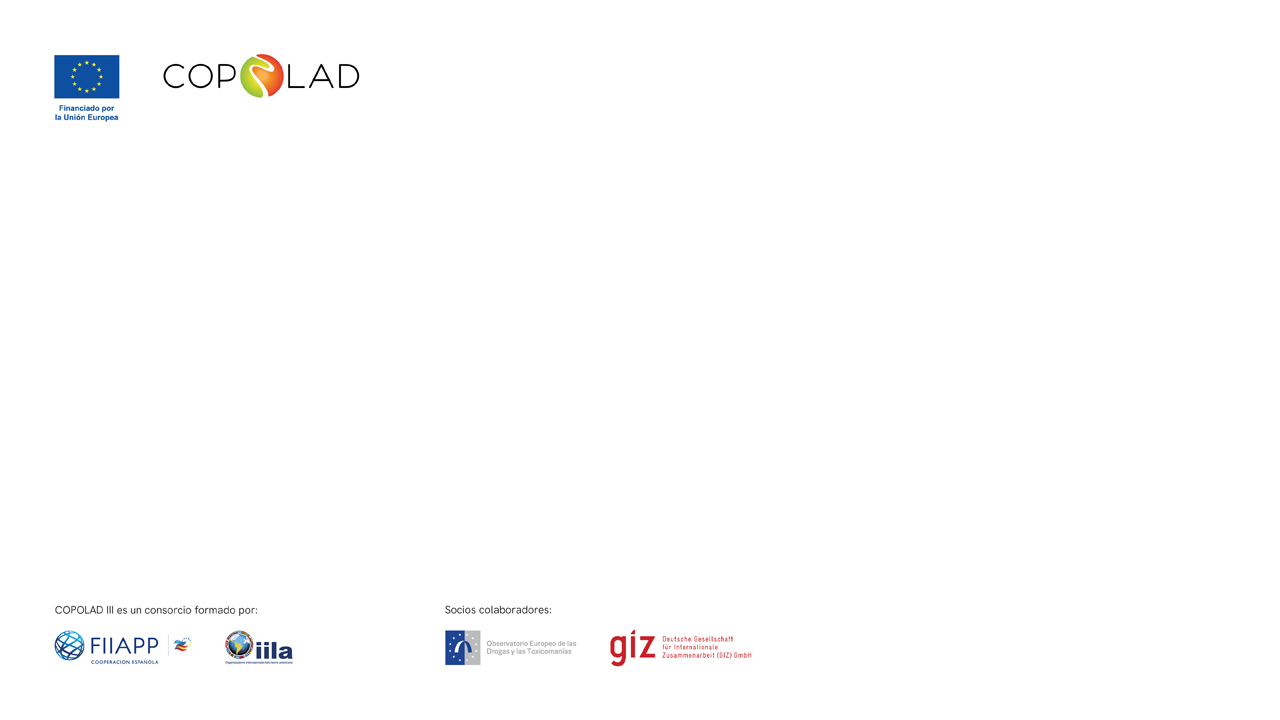 Main difficulties in communication and information exchange
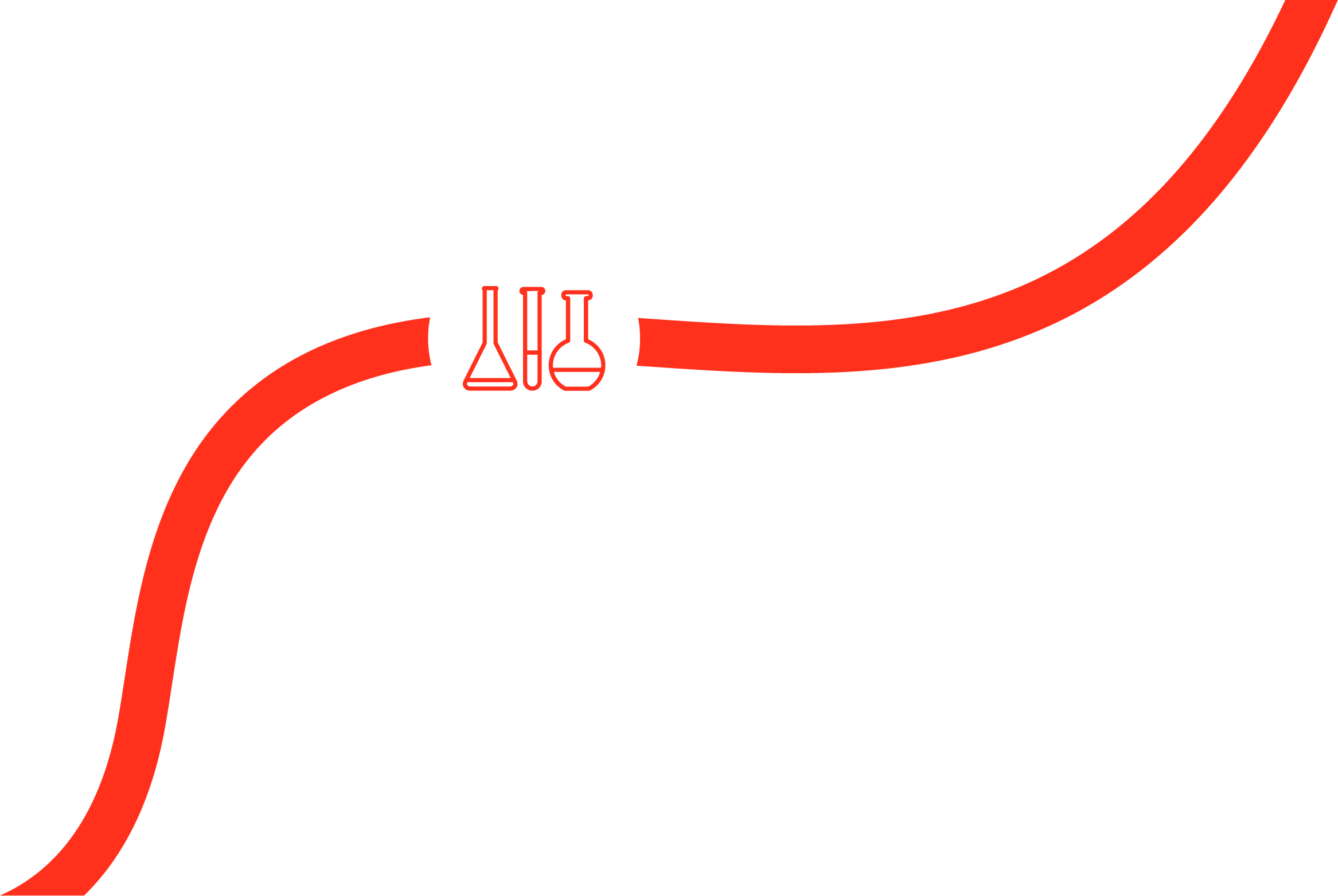 WEBINARIO DE COOPERACIÓN INTERNACIONAL
MECANISMOS DE COMUNICACIÓN E INTERCAMBIO DE INTELIGENCIA
Webinar: International Cooperation:
Communication mechanisms and exchange of intelligence


PRINCIPALES DIFICULTADES EN LA COMUNICACIÓN Y EL INTERCAMBIO DE INFORMACIÓN
27 de julio de 2023
July 27th, 2023
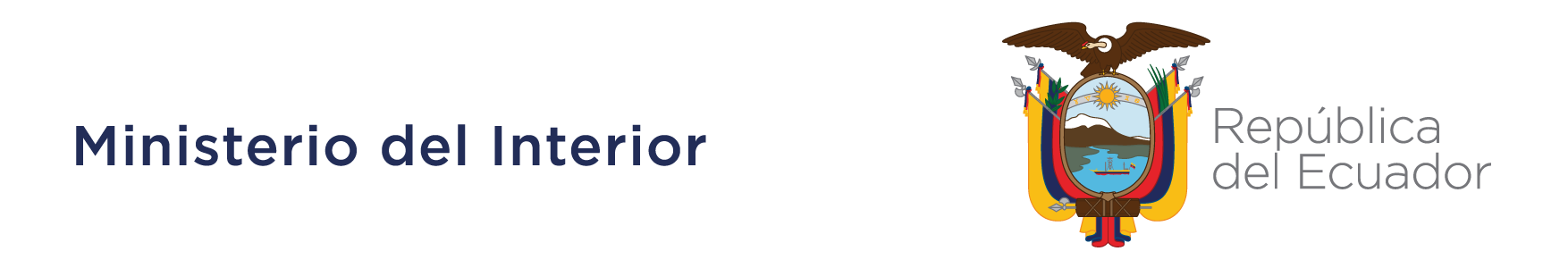 DIFICULTADES
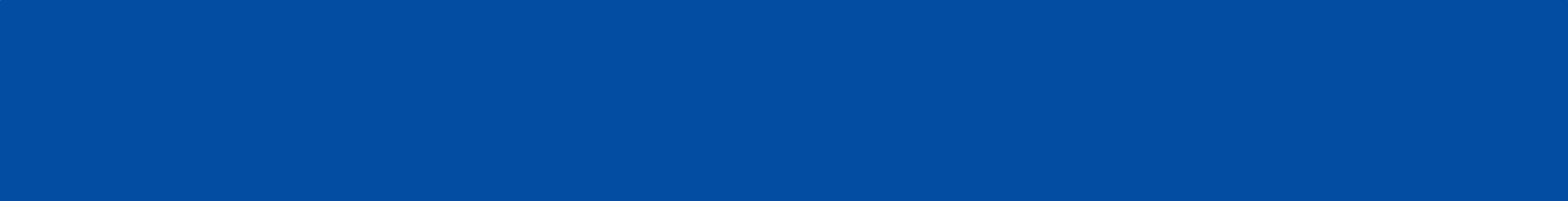 DIFFICULTIES
Organismos

Puntos de contacto

Descoordinación nacional

Canales de comunicación
Organisms

Contact points

national lack of coordination

Communication channels
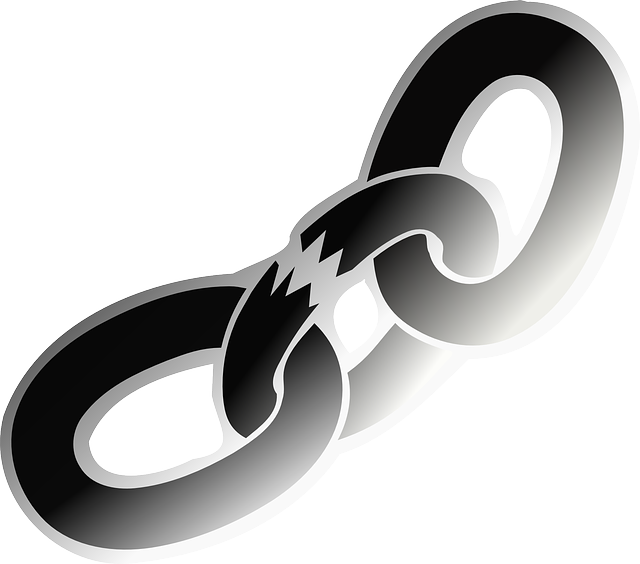 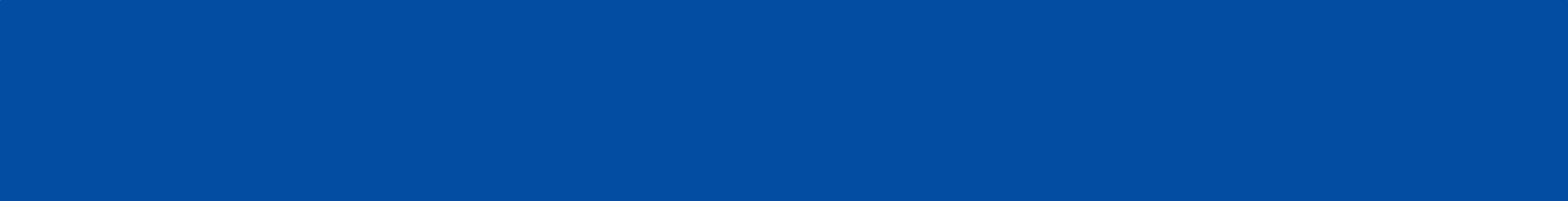 DIFICULTADES
DIFFICULTIES
Desconfianza

Relevos

Desconocimiento de las nuevas tendencias
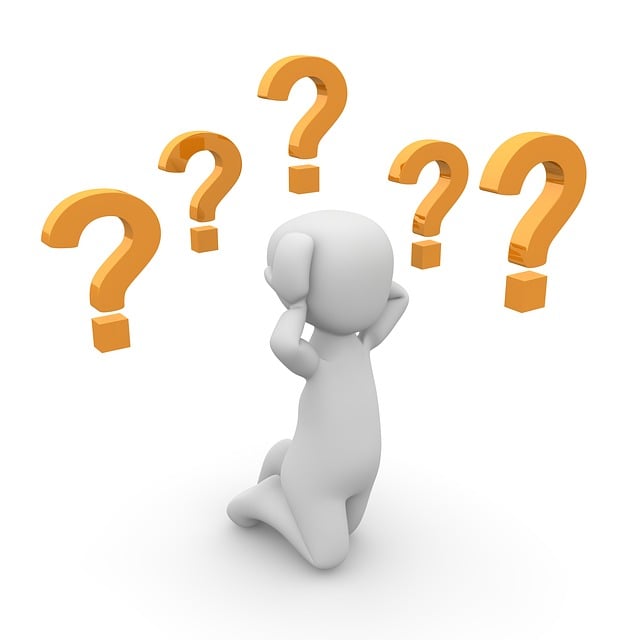 Distrust

Relay

Ignorance of new trends
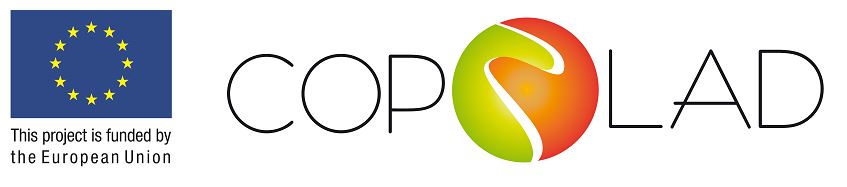 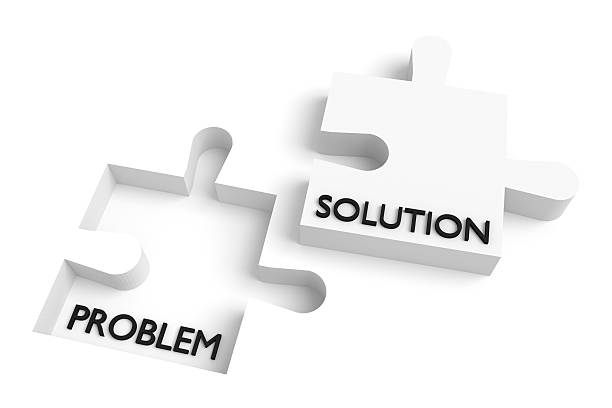 GRACIAS POR SU ATENCIÓN
THANKS FOR YOUR ATTENTION
MUCHAS GRACIAS POR SU ATENCIÓN